Answering questions about a text

Read chapter two and three of stinky street and answer the questions on each slide.
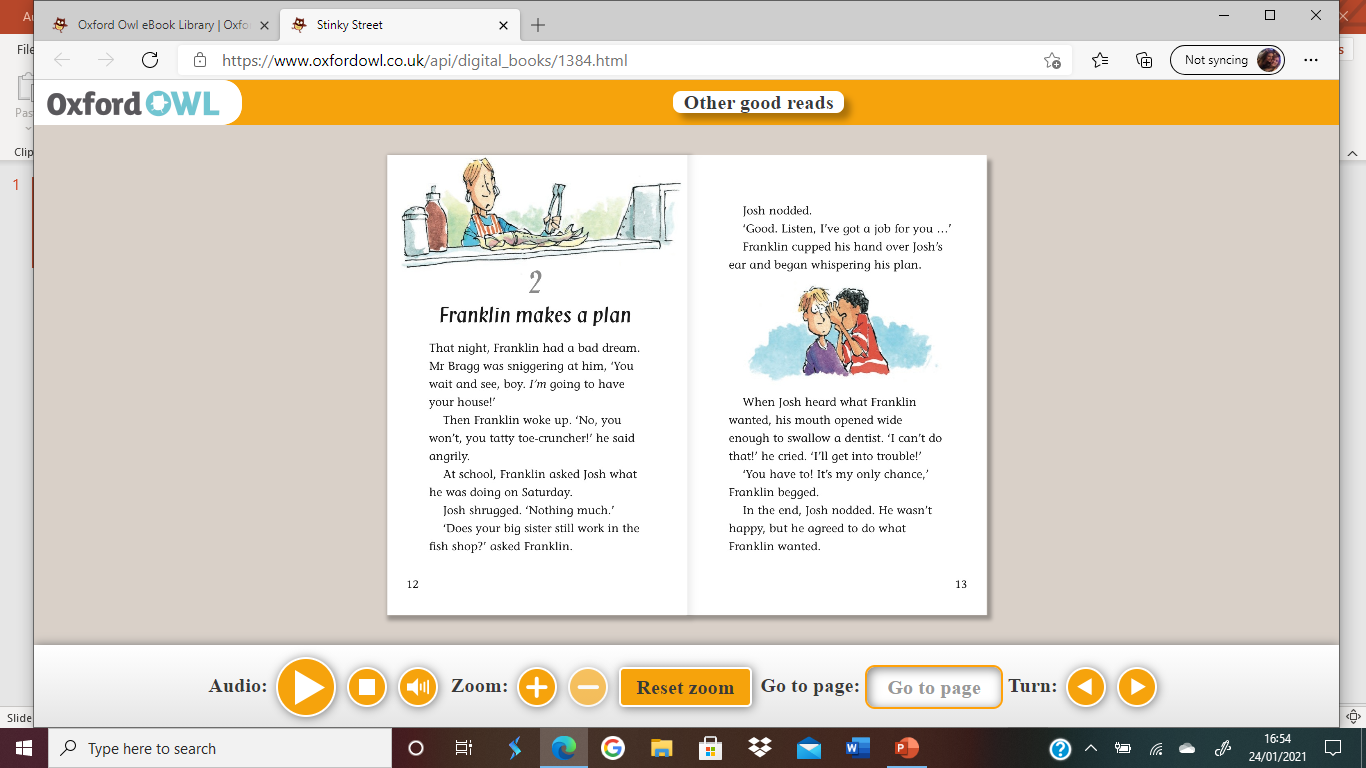 How did Franklin feel about his bad dream? How do you know?

Find a word in the text that means laughed.

What was Franklin’s plan?

Why wasn’t Josh happy with the plan?
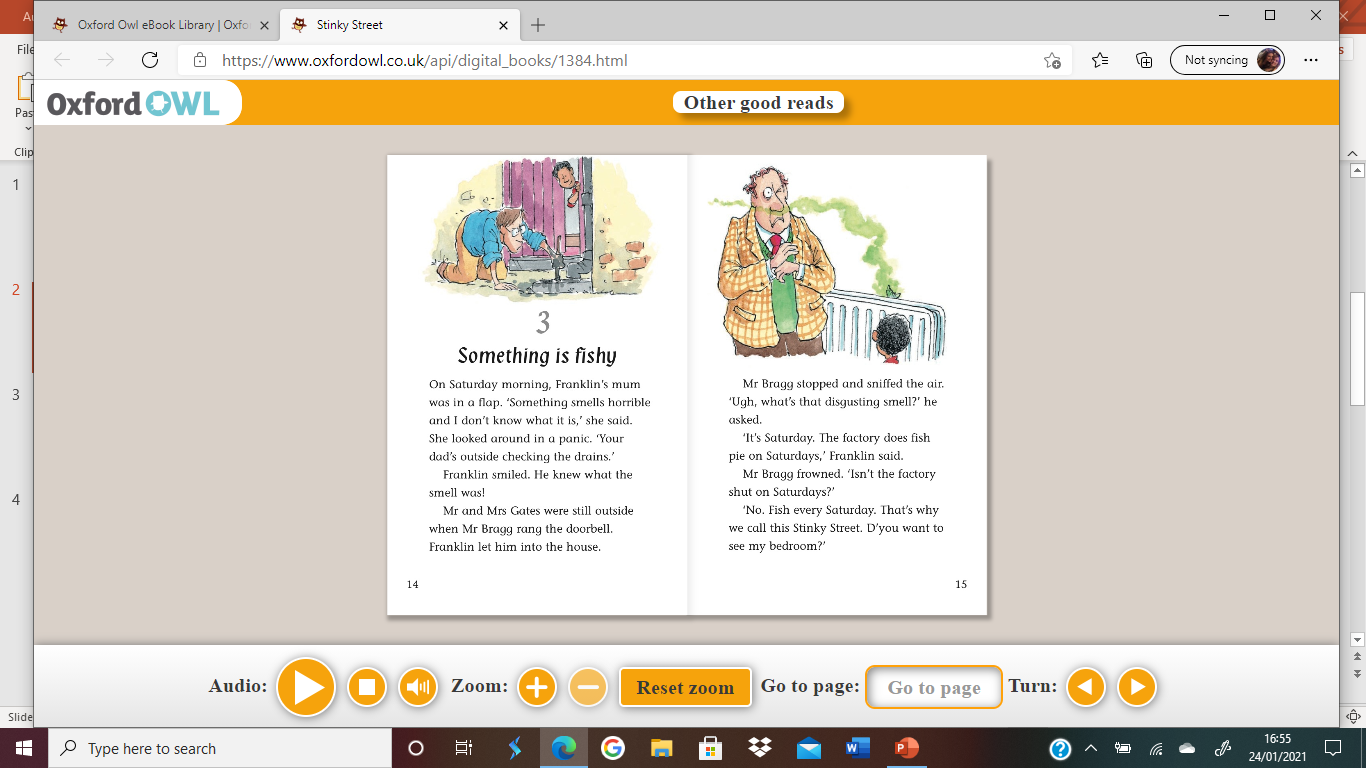 How was mum feelings
about the smell? What evidence tells you this?

Why did mum need to find the smell?

What was Franklin’s plan?

Is it going to work?
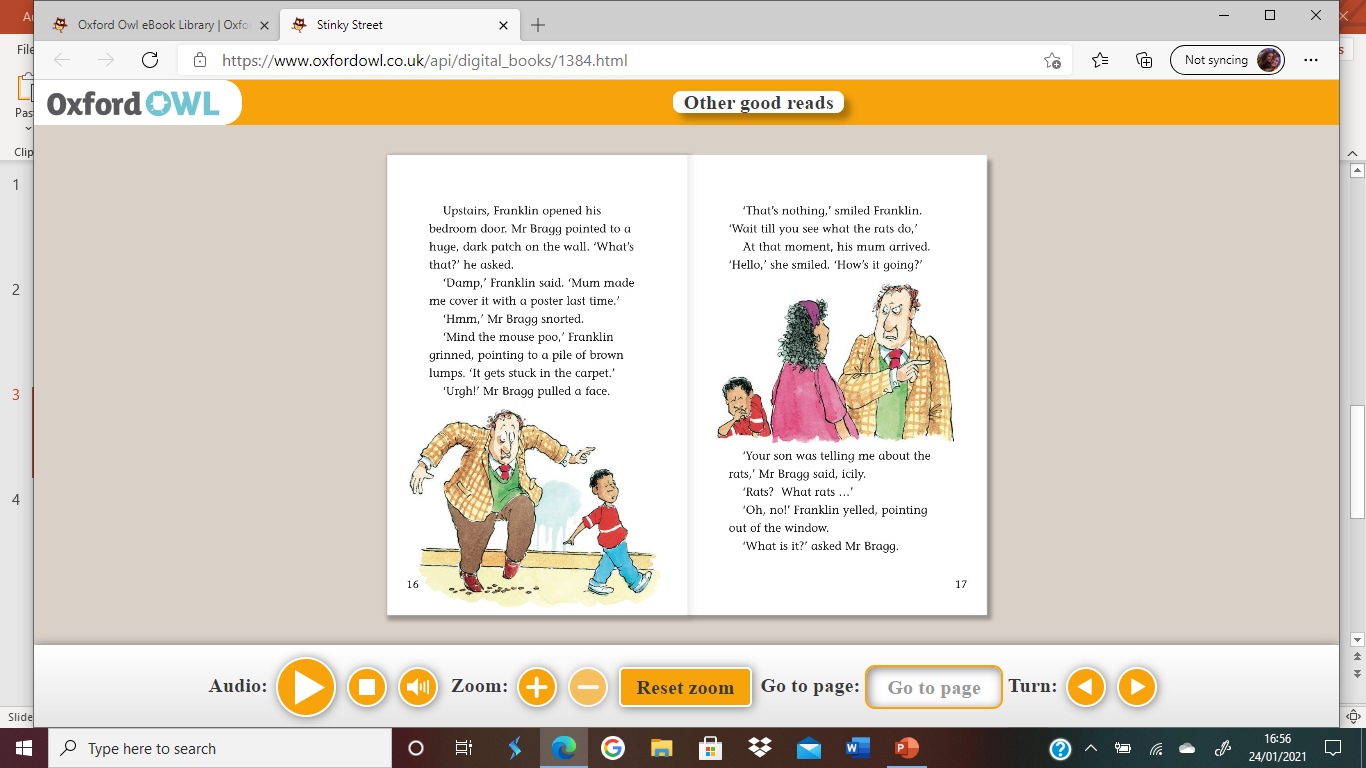 What is Franklin trying to do Mr Bragg? Why?

What were the different objects Franklin used to try to stop Mr Bragg buying the house?

What does the word ‘icily’ mean in the context of the story?
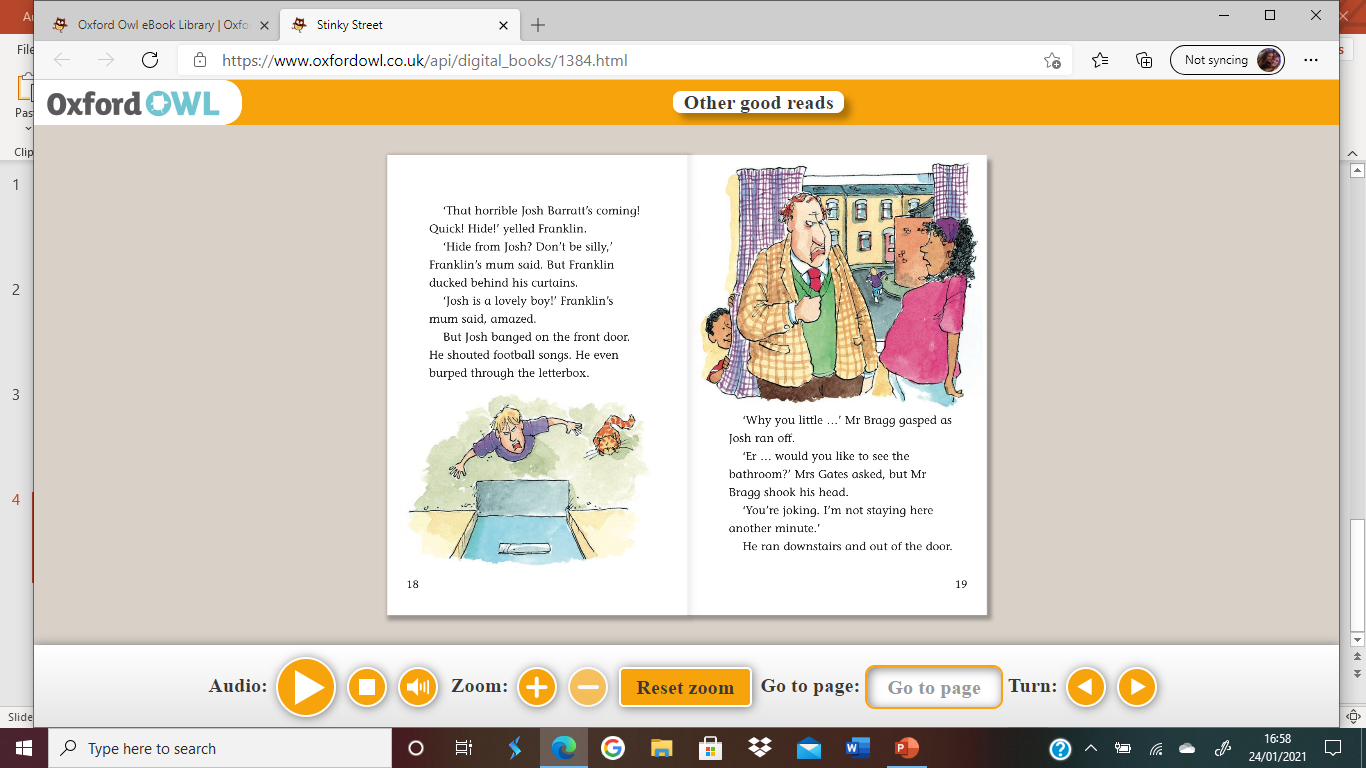 How did mum feel about when she saw Josh acting the way he was? Why did she feel this way?

Was Franklin’s plan successful? How do you know?